MATLAB 基本功能介紹
黃聰明
min@math.ntnu.edu.tw
http://math.ntnu.edu.tw/~min
臺灣師範大學數學系
變數
變數名稱
常用變數型態
使用者設定名稱的陣列，在實體上是由一塊記憶體區域所組成。
第一個字必須是文字，其後可用文字、數字及底線任意組合。
不可超過63個字元
大小寫字母有別
擁有15到16個有效位數
可處理實數、虛數和複數
double
char
內定i和j代表虛數
佔64位元
Var = 10 + 10i;
1.1 變數和陣列
基本功能介紹
2
T.-M. Hwang
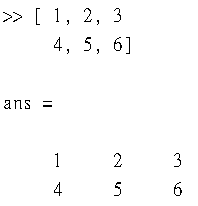 利用宣告的方式，指定資料給變數
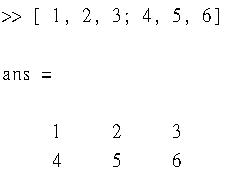 從鍵盤輸入資料給變數
從檔案讀取資料
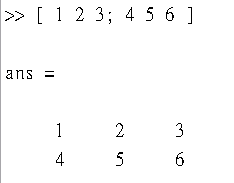 var    = 40i;
var2  = var/5;
array = [ 1  2  3  4 ];
x       = 1; y = 2;
1.2 MATLAB 變數的初始化
三種用來初始化變數的方式
var = expression
基本功能介紹
3
T.-M. Hwang
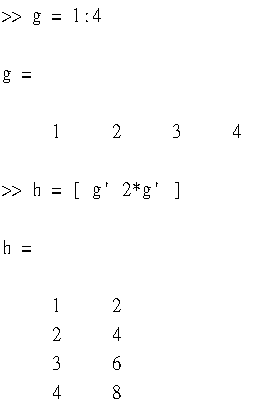 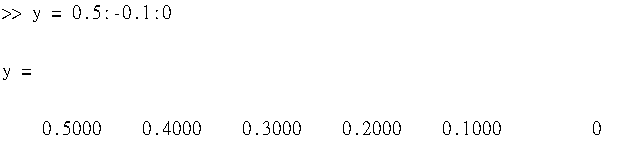 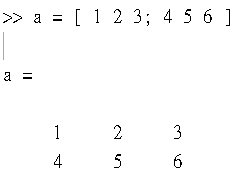 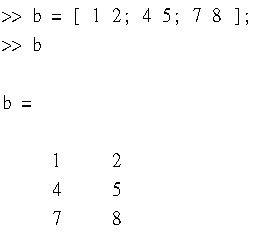 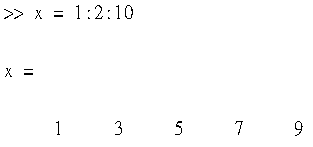 first:incr:last
特殊符號(I)
分號(;)
冒號(:)
轉置transpose(’)
基本功能介紹
T.-M. Hwang
4
程式中加入註解（Comments）
>> y = (5*2+3.5)/5;  % 將運算結果儲存在變數 y，但不用顯示於螢幕  
>> z = y^2                % 將運算結果儲存在變數 z，並顯示於螢幕  
    z =
         7.2900
特殊符號(II)
百分比符號（%）
基本功能介紹
T.-M. Hwang
5
特殊用途矩陣
基本功能介紹
6
T.-M. Hwang
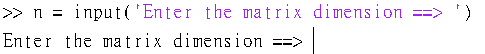 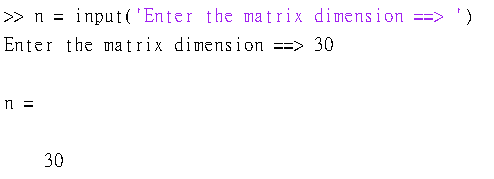 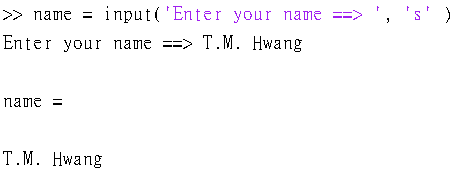 從鍵盤輸入初始化變數
浮點數資料
30
字元字串型態
基本功能介紹
T.-M. Hwang
7
1.3 多維陣列與子陣列
在 MATLAB 的資料型態中，向量可視為一維陣列，矩陣可視二維陣列，對於維度(Dimensions)超過 1 的陣列則均可視為「多維陣列」(Multidimesional Arrays，簡稱 N-D Arrays)。
基本功能介紹
T.-M. Hwang
8
可以使用一維或二維下標來存取矩陣
i 與 j 即是此元素的下標（Subscript）或索引（Index）
A(i, j)
第i橫列、第j直行的元素
所有矩陣的內部表示法都是以直行為主的一維向量
A(i, j) 和 A(i+(j-1)*m) 是完全一樣的~m為矩陣A的列數
矩陣的索引或下標 (I)
基本功能介紹
9
T.-M. Hwang
A(1:5,5) 
A(:,5)
A(21;25)
A(1:5,end) 
A(:,end)
A(21;end)
A(2,3) 
A(12)
A(4:5,2:3) 
A([ 9 14; 10 15 ])
矩陣的索引或下標 (II)
A =
基本功能介紹
10
T.-M. Hwang
1.4 特殊的數值
基本功能介紹
11
T.-M. Hwang
1.5 顯示輸出資料
基本功能介紹
12
T.-M. Hwang
>> str = [' The value of pi = ' , num2str(pi)];
>> disp(str);
The value of pi = 3.1416
>> FileName1  = 'rslt_w';
>> FileName  = strcat(FileName1, int2str(10))
FileName =
      rslt_w10
num2str
int2str
轉換數字成字串
轉換整數成字串
disp
基本功能介紹
T.-M. Hwang
13
fprintf(format, data)
字串：描述輸出資料的方式
一個或多個陣列變數
>> fprintf('The value of pi is %6.2f \n', pi)
The value of pi is   3.14
>> fprintf('The value of pi is %f \n', pi)
The value of pi is 3.141593
fprintf  格式化輸出
基本功能介紹
T.-M. Hwang
14
Example/conv_rate/conv_ratio.m
基本功能介紹
15
T.-M. Hwang
save
load
檔案延伸檔名為 “.mat”
把工作區的資料存進一個磁碟檔案中
把磁碟檔案中的資料存進工作區
save filename var1 var2 var3
load filename
1.6 資料檔案
基本功能介紹
T.-M. Hwang
16
variable_name = expression;
計算等號右邊敘述式的結果並將其儲存於左邊變數內
ii = ii + 1;
1.7 純量與陣列運算
基本功能介紹
17
T.-M. Hwang
>> A = [12 34 56 20];
>> B = [1 3 2 4];
>> C = A + B
C =
    13    37    58    24
>> A = [1 2 3 2 1] + 5        
	A =
	     6     7     8     7     6
陣列與矩陣運算
矩陣的加減與一般純量（Scalar）的加減類似
相加或相減的矩陣必需具有相同的維度
矩陣與純量可以直接進行加減，MATLAB 會直接將加減應用到每一個元素
基本功能介紹
T.-M. Hwang
18
>> A = [123 , 442];   	 >> C = A/3     
>> B = 2*A 		 C =
B = 		   	     41.0000  147.3333
   246   884
>> A = [1; 2];
>> B = [3, 4, 5];
>> C = A * B
C =
     3     4     5
     6     8    10
矩陣的乘法與除法
純量對矩陣的乘或除，可比照一般寫法
欲進行矩陣相乘，必需確認第一個矩陣的直行數目（ Column Dimension） 必需等於第二個矩陣的橫列數目（Row Dimension）
矩陣的除法，常藉由反矩陣或解線性方程式來達成
基本功能介紹
T.-M. Hwang
19
>> A = magic(3)
A =
     8     1     6
     3     5     7
     4     9     2
>> b = [1; 2; 3];
>> x = A \ b
x =
    0.0500
    0.3000
    0.0500
>> e = A * x - b
e =
  1.0e-015 *
         0
         0
   -0.4441
>> y = b' / A
y =
   -0.0333    0.4667   -0.0333
>> f = y * A - b'
f =
  1.0e-015 *
         0    0.4441         0
矩陣的左、右除法
A\b：矩陣除法由 inv(A)*b 來定義，其中inv(A)為A的反矩陣
a\B：矩陣除法由 a*inv(B) 來定義
基本功能介紹
T.-M. Hwang
20
>> A = magic(3);
>> B = A^2
B =
    91    67    67
    67    91    67
    67    67    91
>> A = [12; 45];
>> B = [2; 3];
>> C = A.*B
C =
    24
   135
>> D = A./B
D =
     6
    15
>> E = A.^2
E =
         144
        2025
>> C = A. * B
??? C = A. * B
           |
Error: Unexpected MATLAB operator.
* 前後不能有任何空格
矩陣的次方運算
矩陣的次方運算，可由「^」來達成，但矩陣必需是方陣，其次方運算才有意義
在「*」，「/」及「^」之前加上一個句點，MATLAB 將會執行矩陣內「元素對元素」（Element-by-element） 的運算
基本功能介紹
T.-M. Hwang
21
轉置和「共軛轉置」矩陣
複數矩陣  z，其「共軛轉置」矩陣（Conjugate Transpose） 可表示成矩陣  z'
想得到任何矩陣 z 的轉置（Transpose），則可表示成矩陣 z. '
若 z 為實數，則 z' 和 z.' 的結果是一樣的
基本功能介紹
T.-M. Hwang
22
邏輯資料型態
關係運算子
邏輯運算子
true
false
2.1 邏輯資料型態
分支宣告與程式設計
T.-M. Hwang
23
條件指令
if-else
switch - case - otherwise
switch switch_expr
case case_expr,             statements  
case {case_expr1, case_expr2,...}            statements
...
otherwise,
    statements
end
if expression         statements
elseif expression         statements
else         statements
end
2.2 分支(Branching Command)
分支宣告與程式設計
T.-M. Hwang
24
輸入係數a, b, c
輸出二次方程式的根
不同的實數根
重複的實數根
複數根
範例：一元二次方程式
分支宣告與程式設計
T.-M. Hwang
25
disp ('This program solves for the roots of a quadratic ');
disp ('equation of the form A*X^2 + B*X + C = 0. ');
a = input ('Enter the coefficient A: ');
b = input ('Enter the coefficient B: ');
c = input ('Enter the coefficient C: ');
% Calculate discriminant
discriminant = b^2 - 4 * a * c;
% Solve for the roots, depending on the value of the discriminant
if discriminant > 0 % there are two real roots, so...
   x1 = ( -b + sqrt(discriminant) ) / ( 2 * a );
   x2 = ( -b - sqrt(discriminant) ) / ( 2 * a );
   disp ('This equation has two real roots:');
   fprintf ('x1 = %f\n', x1);
   fprintf ('x2 = %f\n', x2);
elseif discriminant == 0  % there is one repeated root, so...
   x1 = ( -b ) / ( 2 * a );
   disp ('This equation has two identical real roots:');
   fprintf ('x1 = x2 = %f\n', x1);
else % there are complex roots, so ...
   real_part = ( -b ) / ( 2 * a );
   imag_part = sqrt ( abs ( discriminant ) ) / ( 2 * a );
   disp ('This equation has complex roots:');
   fprintf('x1 = %f +i %f\n', real_part, imag_part );
   fprintf('x1 = %f -i %f\n', real_part, imag_part );
end
分支宣告與程式設計
T.-M. Hwang
26
範例：根據月份來判斷其季別(I)
for month = 1:12
		switch month
			case {3,4,5}
				season = 'Spring';
			case {6,7,8}
				season = 'Summer';
			case {9,10,11}
				season = 'Autumn';
			case {12,1,2}
				season = 'Winter';
		end
		fprintf('Month %d ===> %s.\n', month, season);
	end
分支宣告與程式設計
T.-M. Hwang
27
迴圈
for
for variable = expr
    statements 
end
while expression
         statements
end
while
不確定重複執行次數
確定重複執行之次數
3.1 while 迴圈
迴圈
T.-M. Hwang
28
每個樣品均大於或等於零，但個數未知
輸入一小於零之樣品值，做為樣品輸入之結束。
給與
計算
n個樣品
while
：算術平均數
：標準差
範例：統計分析
T.-M. Hwang
29
迴圈
% Read in first value
x = input('Enter first value: ');
if ( x < 0 )
    fprintf('At least one nonnegative value must be entered!');
else
    n = 0; sum_x = 0; sum_x2 = 0;
    % While Loop to read input values.
    while x >= 0
       % Accumulate sums.
       n            = n + 1;
       sum_x   = sum_x + x;
       sum_x2 = sum_x2 + x^2;
       % Read in next value
       x            = input('Enter next value:  ');
    end
    % Calculate the mean and standard deviation 
    x_bar     = sum_x / n;
    std_dev = sqrt( (n * sum_x2 - sum_x^2) / (n * (n-1)) );
    % Tell user.
    fprintf('The mean of this data set is: %f\n', x_bar);
    fprintf('The standard deviation is:    %f\n', std_dev);
    fprintf('The number of data points is: %f\n', n);
end
迴圈
T.-M. Hwang
30
for ii = 1:4
     statement 1
             …
     statement n
end
ii = 1
statement 1
       …
statement n
ii = 2
statement 1
       …
statement n
ii = 3
statement 1
       …
statement n
end
ii = 4
statement 1
       …
statement n
3.2 for 迴圈
迴圈
31
T.-M. Hwang
for ii = 1:2:6
     statement 1
             …
     statement n
end
ii = 1
statement 1
       …
statement n
ii = 3
statement 1
       …
statement n
ii = 5
statement 1
       …
statement n
end
迴圈
32
T.-M. Hwang
西元年能被400除盡，便是閏年
西元年能被100除盡，但不能被400除盡者，不是閏年
西元年能被4除盡，但不能被100除盡者，是閏年
其它西元年，皆不是閏年
if mod(year,400) == 0 
   leap_day = 1;           
elseif mod(year,100) == 0 
   leap_day = 0;           
elseif mod(year,4) == 0
   leap_day = 1;           
else
   leap_day = 0;           
end
mod(year,4) = 0
mod(year,400) = 0
mod(year,100) = 0
範例—計算某年的第幾天(I)
輸入某年某月某日，計算出相對於當年的第幾天
迴圈
T.-M. Hwang
33
day_of_year = day;
for ii = 1:month-1
   % Add days in months from January to last month
   switch (ii)
   case {1,3,5,7,8,10,12},
      day_of_year = day_of_year + 31;
   case {4,6,9,11},
      day_of_year = day_of_year + 30;
   case 2,
      day_of_year = day_of_year + 28 + leap_day;
   end
end
範例—計算某年的第幾天(II)
迴圈
T.-M. Hwang
34
n = 20000;  tic;
square = zeros(1,n);
for ii = 1:n
    square(ii) = ii^2;
end
fprintf('Total cpu time = %g \n', toc);
n = 20000;  tic;
for ii = 1:n
    square(ii) = ii^2;
end
fprintf('Total cpu time = %g \n', toc);
n = 20000;  tic;
ii = 1:n;
square = ii.^2;
fprintf('Total cpu time = %g \n', toc);
Total cpu time = 1.60449
Total cpu time = 0.00066042
Total cpu time = 0.00034393
預先分配陣列與向量化陣列
迴圈
T.-M. Hwang
35
輸出引數
函式名稱
輸入引數
function [out1, out2, ...] = funname(in1, in2, ...)    statements
儲存之檔案名稱須與函式名稱一樣
4.1 MATLAB函式介紹
使用者定義函式
T.-M. Hwang
36
儲存之檔案名稱為 dist2.m
H1 comment line
>> lookfor distance
DIST2 Calculate the distance between two points
>> help dist2
 DIST2 Calculate the distance between two points
  Function DIST2 calculates the distance between 
  two points (x1,y1) and (x2,y2) in a Cartesian
  coordinate system.
 
  Calling sequence:
     distance = dist2(x1, y1, x2, y2)
計算點(x1,y1)與點(x2,y2)的距離
function distance = dist2(x1, y1, x2, y2)
%DIST2 Calculate the distance between two points
% Function DIST2 calculates the distance between 
% two points (x1,y1) and (x2,y2) in a Cartesian
% coordinate system.
%
% Calling sequence:
%    distance = dist2(x1, y1, x2, y2)
 
% Define variables:
%   x1       -- x-position of point 1
%   y1       -- y-position of point 1
%   x2       -- x-position of point 2
%   y2       -- y-position of point 2
%   distance -- Distance between points
  
% Calculate distance.
distance = sqrt((x2-x1).^2 + (y2-y1).^2);
 
end % function dist2
使用者定義函式
T.-M. Hwang
37
function distance = dist2(x1, y1, x2, y2)
呼叫 dist2
% Get input data.
disp('Calculate the distance between two points:');
ax = input('Enter x value of point a:   ');
ay = input('Enter y value of point a:   ');
bx = input('Enter x value of point b:   ');
by = input('Enter y value of point b:   ');
 
% Evaluate function
result = dist2 (ax, ay, bx, by);
 
% Write out result.
fprintf('The distance between points a and b is %f\n',result);
使用者定義函式
T.-M. Hwang
38
4.2 MATLAB的變數傳遞方式：按值傳遞
MATLAB程式使用pass-by-value的方式，進行程式與函式間的溝通聯絡，當程式呼叫函式時，MATLAB便複製實質引數，並傳遞這些實質引數的備份提供函式使用。
使用者定義函式
T.-M. Hwang
39
a = 2; b = [6 4];
fprintf('Before sample: a = %f, b = %f %f\n',a,b);
out = sample(a,b);
fprintf('After  sample: a = %f, b = %f %f\n',a,b);
fprintf('After  sample: out = %f\n',out);
>> test_sample
Before sample: a = 2.000000, b = 6.000000 4.000000
In     sample: a = 2.000000, b = 6.000000 4.000000
In     sample: a = 10.000000, b = 60.000000 40.000000
After  sample: a = 2.000000, b = 6.000000 4.000000
After  sample: out = 70.000000
輸入引數值改變
function out = sample(a, b)
fprintf('In     sample: a = %f, b = %f %f\n',a,b);
a = b(1) + 2*a;
b = a .* b;
out = a + b(1);
fprintf('In     sample: a = %f, b = %f %f\n',a,b);
使用者定義函式
T.-M. Hwang
40
4.3 選擇性的引數
nargin：決定函式實際輸入變數的個數
nargout：決定函式實際輸出變數的個數
nargchk：假如用來呼叫函式的引數太少或太多，這個函式將傳回一個標準的錯誤訊息
error：顯示錯誤的訊息，並放棄執行產生錯誤的函式
warning：顯示警告的訊息，並繼續執行函式
使用者定義函式
T.-M. Hwang
41
引數的最小數目
引數的最大數目
實際引數的數目
錯誤訊息的字元字串
message = nargchk(min_args, max_args, num_args);
error(‘msg’);
warning(‘msg’);
可與nargchk互相搭配，當程式發生錯誤時，便會產生一個錯誤訊息
使用語法
使用者定義函式
T.-M. Hwang
42
angle : angle in degree
mag :magnitude
if nargin < 2
     y = 0;
end
if nargout == 2
     angle = atan2(y,x) * 180 / pi;
end
範例
輸入直角座標(x,y)，轉換成極座標       輸出


如果只輸入一個引數，則函式假設y值為0


如果呼叫此函式的敘述式只有一個輸出引數，則傳回距離值
使用者定義函式
43
T.-M. Hwang
>> [mag angle] = polar_value
??? Error using ==> polar_value
Not enough input arguments.
>> [mag angle] = polar_value(1,-1,1)
??? Error using ==> polar_value
Too many input arguments.
>> [mag angle] = polar_value(1)
mag =
     1
angle =
     0
>> [mag angle] = polar_value(1,-1)
mag =
    1.4142
angle =
   -45
>> [mag angle] = polar_value(0,0)
Warning: Both x and y are zero: angle is meaningless!
> In polar_value at 32
mag =
     0
angle =
     0
function [mag, angle] = polar_value(x,y)
%POLAR_VALUE Converts (x,y) to (r,theta)

% Check for a legal number of input arguments.
msg = nargchk(1,2,nargin);
error(msg); 

% If the y argument is missing, set it to 0.
if nargin < 2
   y = 0;
end
% a warning message.
if x == 0 & y == 0
   msg = 'Both x and y are zero: angle is meaningless!';
   warning(msg);
end
% Now calculate the magnitude.
mag = sqrt(x.^2 + y.^2);
% If the second output argument is present, calculate 
% angle in degrees.
if nargout == 2
   angle = atan2(y,x) * 180/pi;
end
使用者定義函式
T.-M. Hwang
44
fzero：內建函式，找出只含一個變數函式之零點
>> fzero('cos',[0 pi])
ans =
    1.5708
>> fzero('exp(x)-2',[0 pi])
ans =
    0.6931
function val = exp_2(x)
val = exp(x) - 2;
>> fzero( @exp_2,[0 pi] )
ans =
    0.6931
>> fzero('exp_2' ,[0 pi] )
ans =
    0.6931
4.4 含函式的函式
是一種輸入引數包含其他函式名稱的函式，而這些傳入函式名稱的函式，會在含函式的函式執行過程中，被呼叫來使用。
使用者定義函式
T.-M. Hwang
45
s =
   load August1.mat
s =
   load August2.mat
s =
   load August3.mat
      - etc. -
eval(string)
eval 會針對string字元字串求值
>> x = eval('sin(pi/4)')
x =
    0.7071
>> x= 1;
>> str = ['exp(' num2str(x) ') - 1'];
>> res = eval(str)
res =
    1.7183
for d=1:10
   s = ['load August' int2str(d) '.mat']
   eval(s)
end
內建函式eval
使用者定義函式
T.-M. Hwang
46
feval(fun,value)
feval 會針對M檔案中的(fun)函式，在特定輸入值(value)下計算其函式值
>> feval('sin',pi/4)
ans =
    0.7071
function val = exp_2(x)
val = exp(x) - 2;
>> feval( @exp_2, 0)
ans =
    -1
>> feval('exp_2' , 0)
ans =
    -1
內建函式feval
使用者定義函式
T.-M. Hwang
47
title('Plot of y = x.^2-10.*x+15')
ylabel('y');
grid on;
grid off;
xlabel('x');
6.1 繪圖功能簡介
x = 0:0.1:10;
y = x.^2–10.*x+15;
plot(x,y);
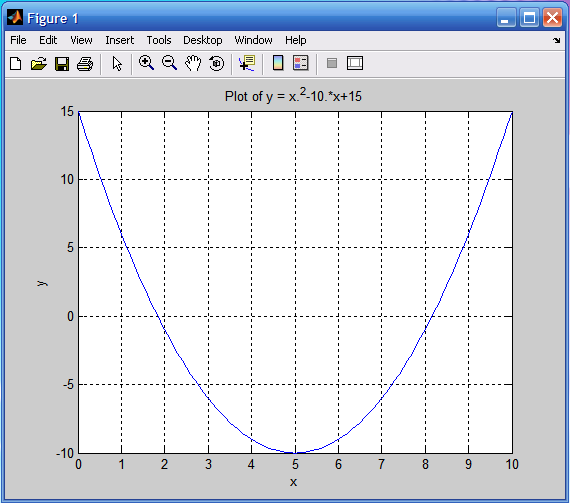 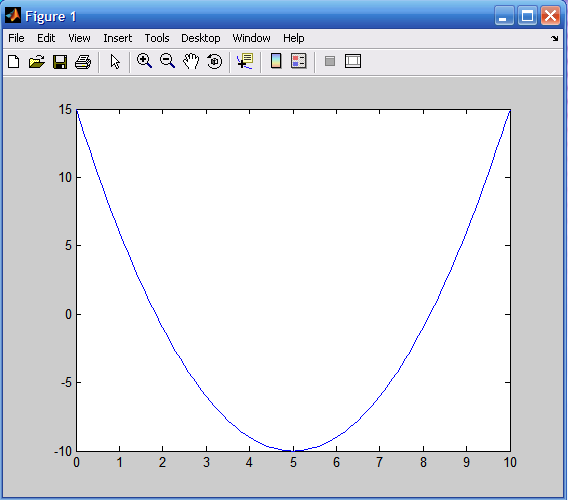 基本功能介紹
T.-M. Hwang
48
plot(x, y1);
hold on;
plot(x, y2);
hold off
多重線條繪圖
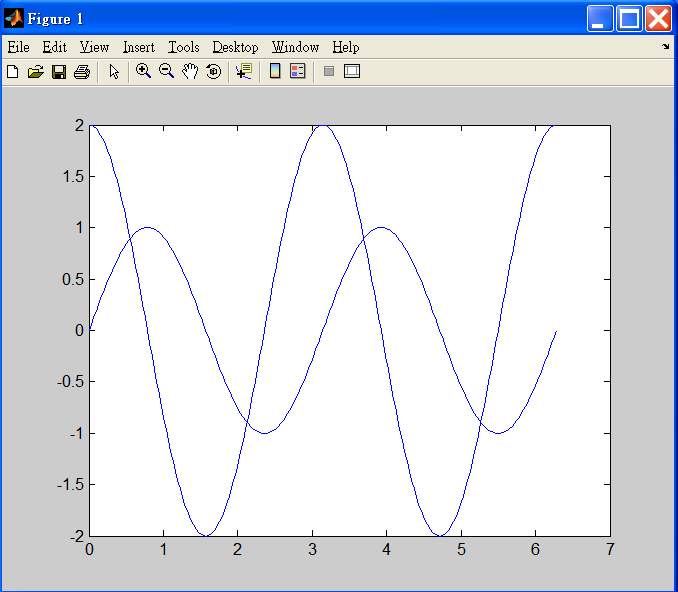 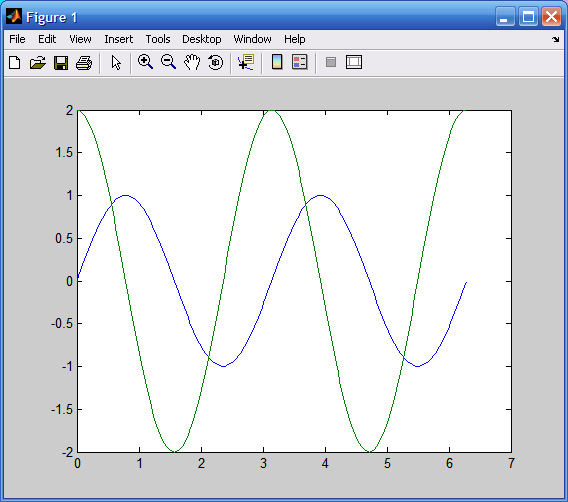 x = 0:pi/100:2*pi;
y1 = sin(2*x);
y2 = 2*cos(2*x);
plot( x, y1, x, y2 );
基本功能介紹
T.-M. Hwang
49
legend('sin(2x)','2cos(2x)','Location','NorthWest');
text(1.5, 0.5, 'sin(2x)')
text(3.3, 1.5, ‘2cos(2x)')
plot(x, y1);
hold on;
plot(x, y2);
hold off
plot(x, y1,'ro-.' );
hold on; 
plot(x, y2,'gx:');
hold off
線條顏色、形式、資料標記及說明文字(I)
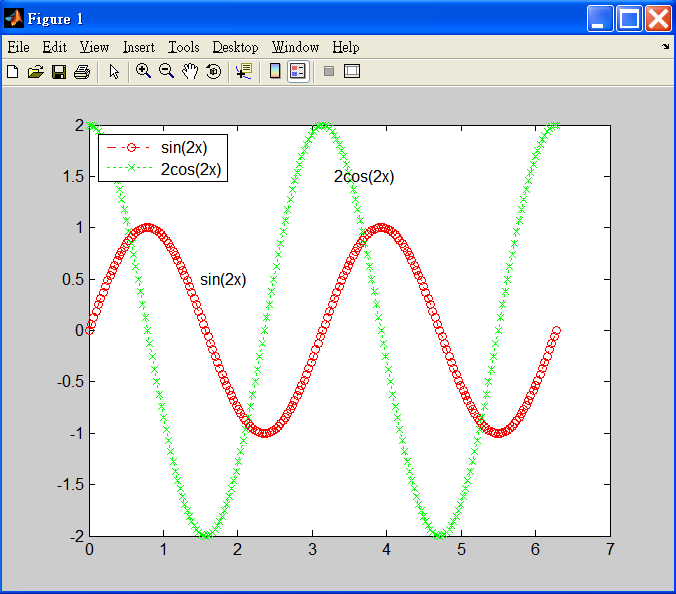 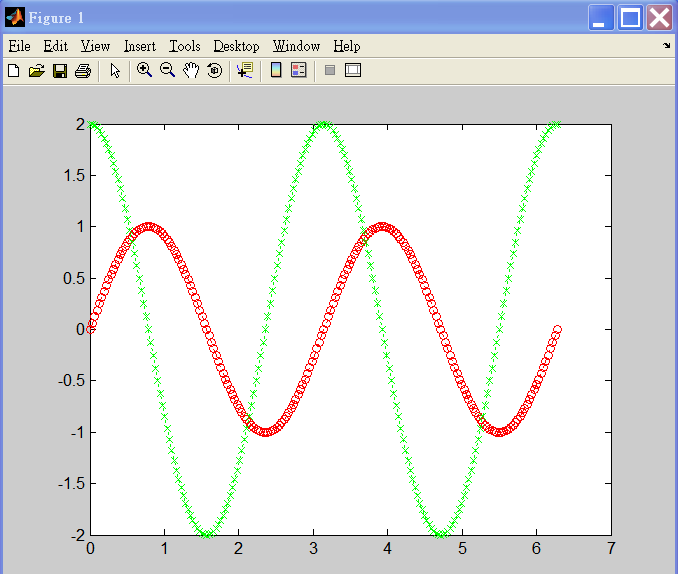 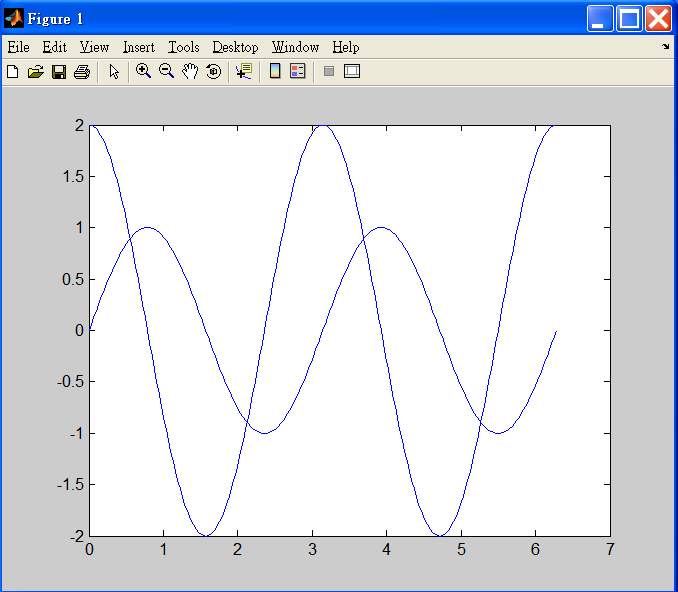 基本功能介紹
T.-M. Hwang
50
x = 0:pi/100:2*pi;
y1 = sin(2*x);
y2 = 2*cos(2*x);
plot(x, y1,'ro-.' );
hold on; 
plot(x, y2,'gx:');
hold off
legend('sin(2x)','2cos(2x)','Location','NorthWest');
text(1.5, 0.5, 'sin(2x)')
text(3.3, 1.5, '2cos(2x)')
set(gca,'xtick',[0 1/2*pi pi 3/2*pi 2*pi])
set(gca,'xticklabel',{'0','1/2 pi','pi','3/2 pi','2 pi'})
線條顏色、形式、資料標記及說明文字(II)
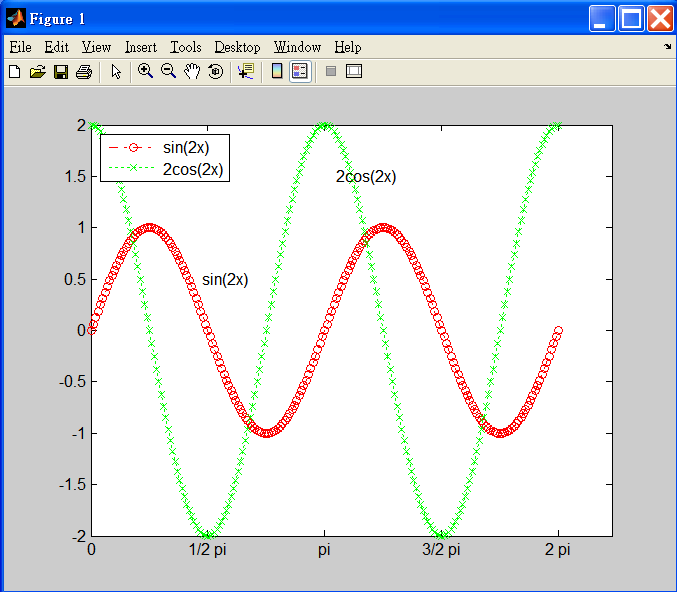 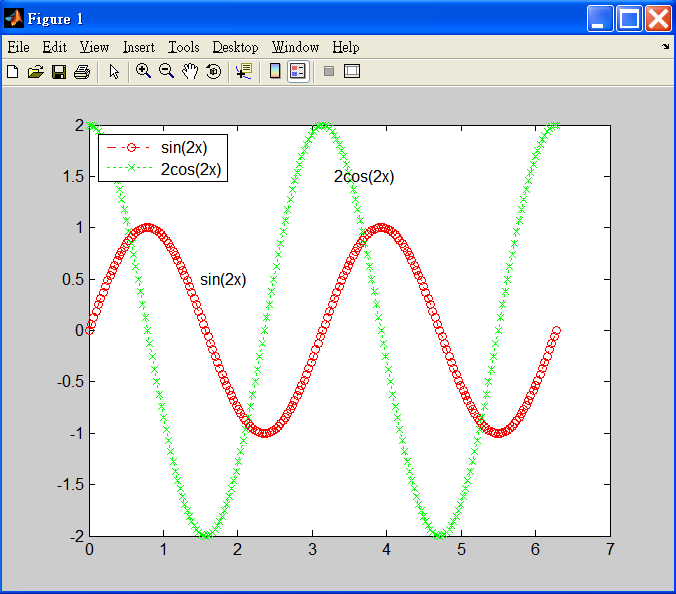 基本功能介紹
T.-M. Hwang
51
額外的繪圖功能
x = -2.5*pi:pi/100:2.5*pi;
y1 = sin(2*x);
y2 = 2*cos(2*x);
plot(x, y1,'ro-.');
hold on
plot(x, y2, 'gx:');
hold off
legend('sin(2x)','2cos(2x)','Location','NorthWest');
text(1.5, 0.5, 'sin(2x)')
text(3.3, 1.5, '2cos(2x)')
xlabel('x');
ylabel('y');
title('Plot figure of sin(2x) and 2cos(2x)');
set(gca,'xtick',[-2*pi -pi 0 pi 2*pi])
set(gca,'xticklabel',{'-2 pi','- pi','0','pi','2 pi'})
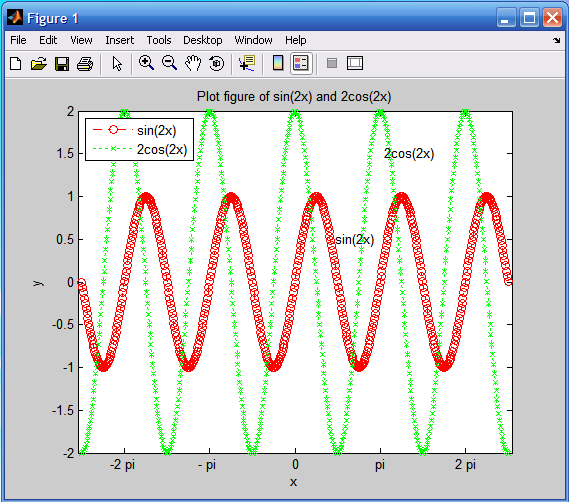 分支宣告與程式設計
T.-M. Hwang
52
axis([-2*pi 2*pi -2.5 2.5])
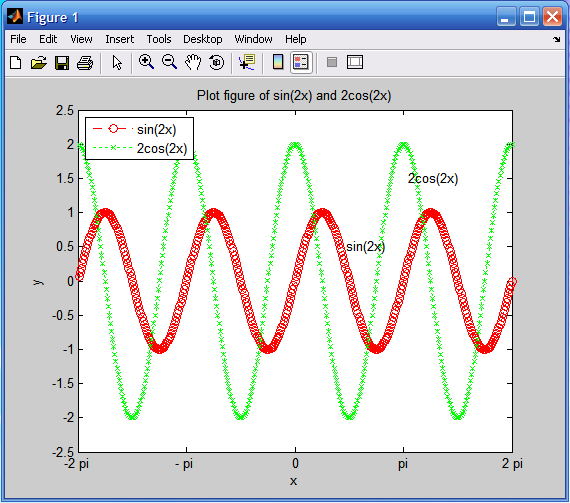 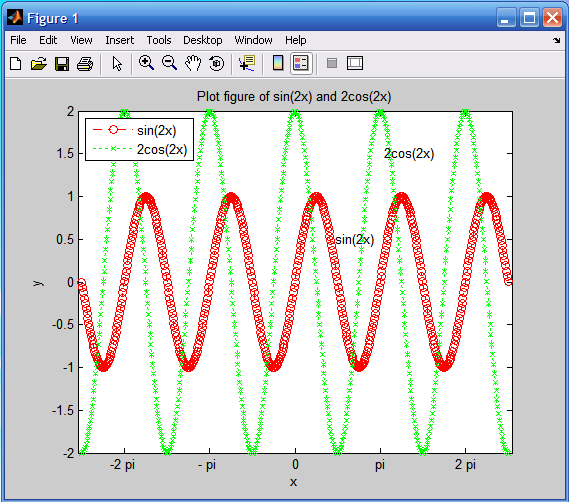 分支宣告與程式設計
T.-M. Hwang
53
axis equal
axis square
axis normal
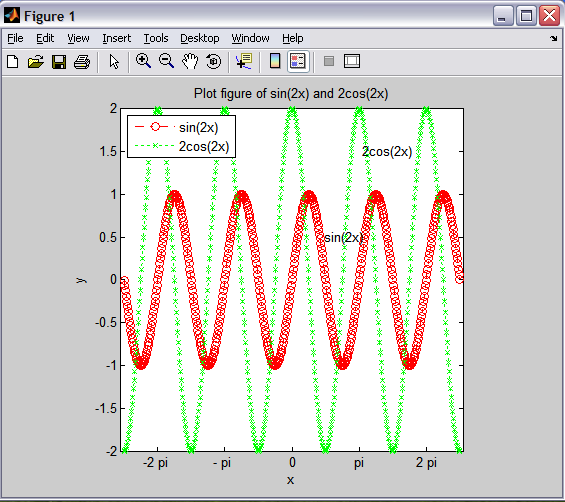 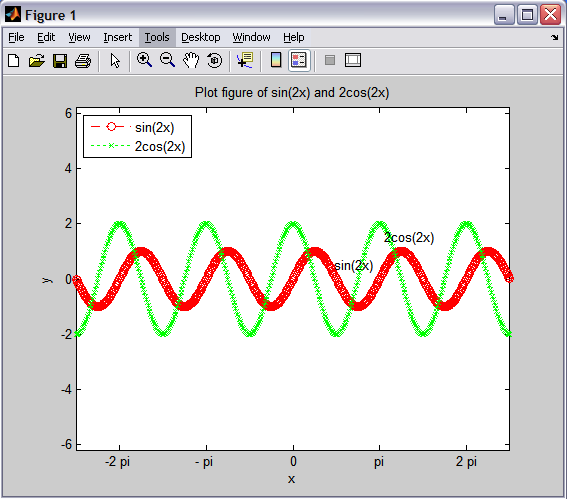 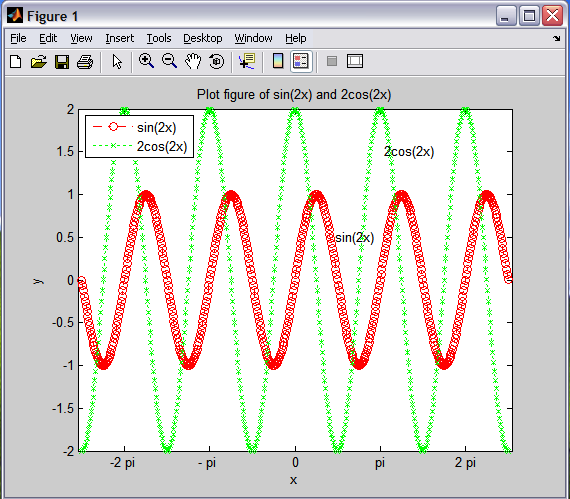 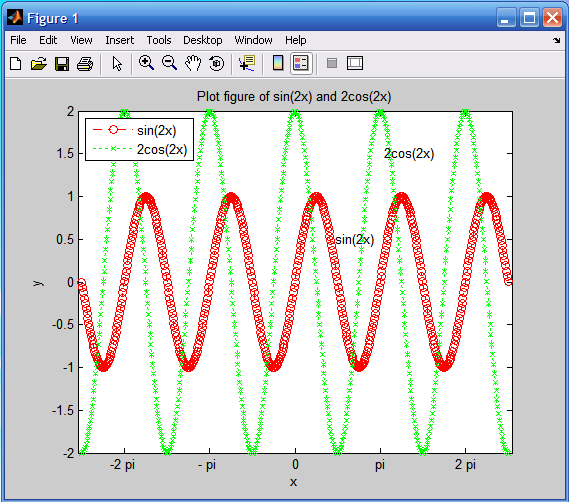 分支宣告與程式設計
T.-M. Hwang
54
axis off
axis on
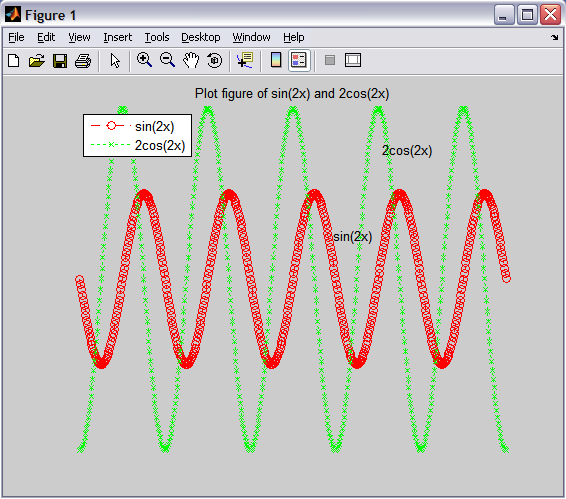 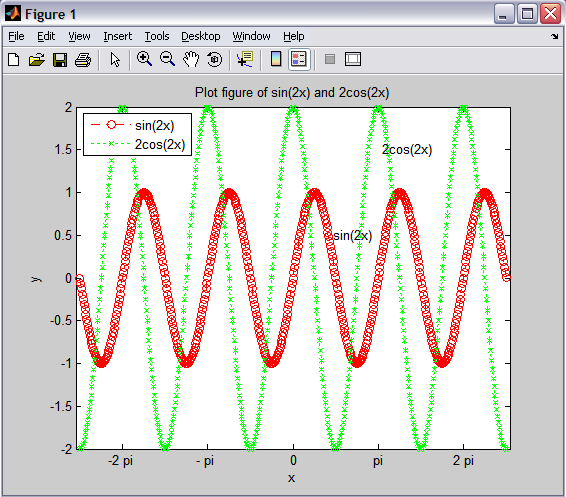 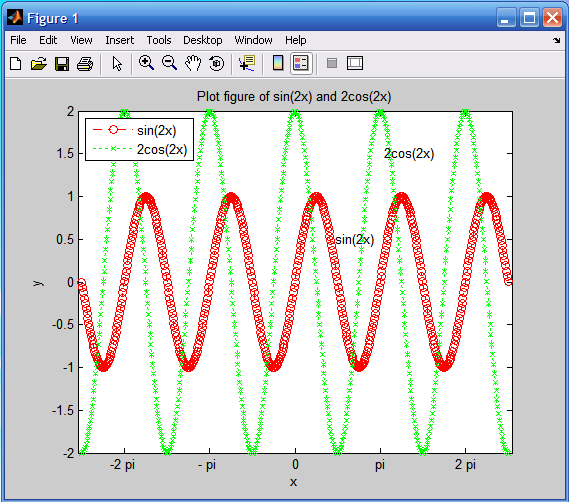 分支宣告與程式設計
T.-M. Hwang
55
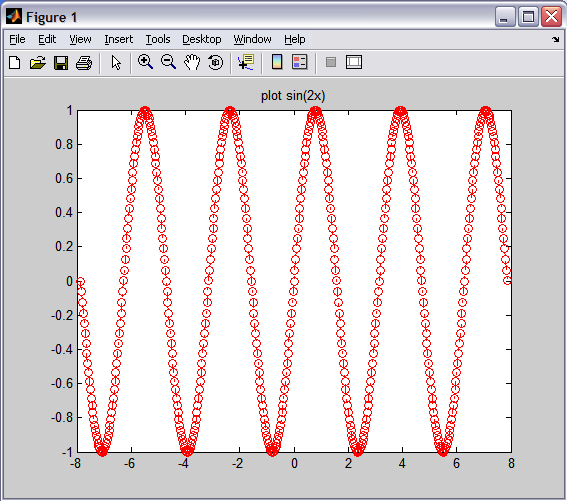 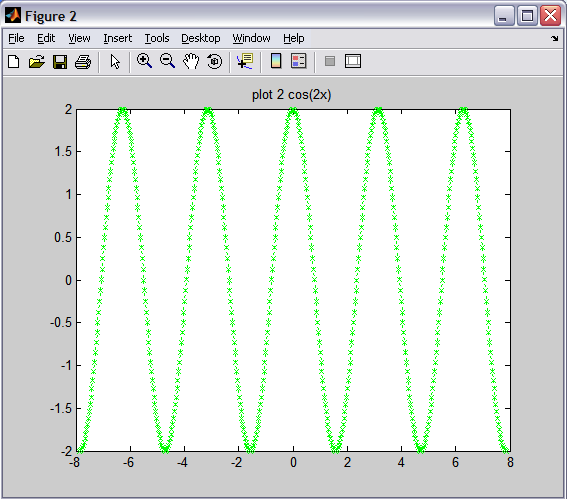 x = -2.5*pi:pi/100:2.5*pi;
y1 = sin(2*x);
y2 = 2*cos(2*x);
figure(1)
plot(x, y1,'ro-.');
title('plot sin(2x)');
figure(2)
plot(x, y2, 'gx:'); 
title('plot 2 cos(2x)');
分支宣告與程式設計
T.-M. Hwang
56
subplot(m,n,p)
x = -2.5*pi:pi/100:2.5*pi;
y1 = sin(2*x); y2 = 2*cos(2*x);
z1 = exp(x/10); z1 = z1.*y2; 
z2 = y1.*y2;
subplot(2,2,1) 
plot(x, y1,'r');
title('plot sin(2x)');
subplot(2,2,2)
plot(x, y2, 'g'); 
title('plot 2 cos(2x)');
subplot(2,2,3)
plot(x, z1, 'b'); 
title('plot 2cos(2x)exp(x/10)');
subplot(2,2,4)
plot(x, z2, 'm'); 
title('plot 2cos(2x)sin(2x)');
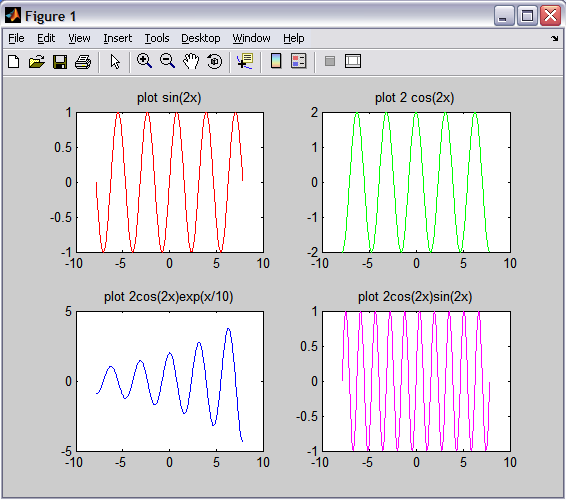 分支宣告與程式設計
T.-M. Hwang
57